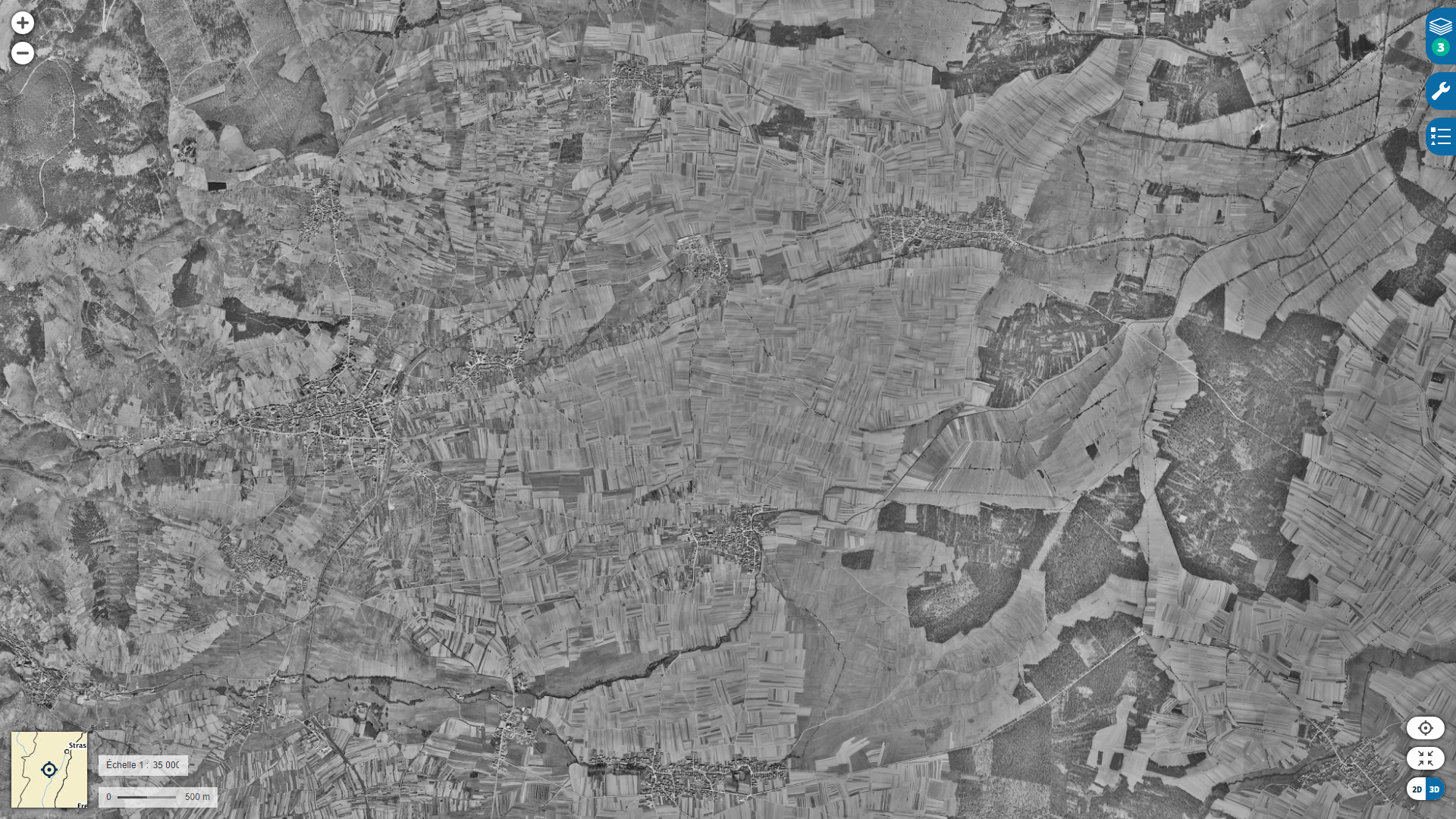 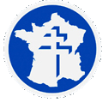 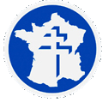 S/Gt Minjonnet
Combat Command A
14e D.B. US
S/Gt Morel-Deville
VALFF
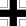 BOURGHEIM
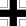 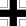 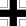 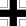 GERTWILLER
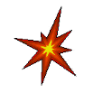 BARR
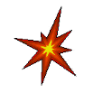 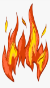 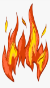 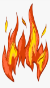 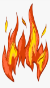 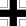 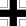 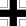 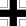 ZELLWILLER
Positions  allemandes 
	Axes 2e DB
	Combats/destructions

Conception LGD/FMLH, Fond : photo IGN
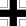 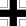 STOTZHEIM
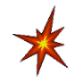 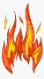